Topics in Phonetics
John Corbett: USP-CAPES International Fellow
Session 1: Introduction & Review
What do you already know?
Course aims & structure.
The International Phonetic Alphabet and the standard lexical set
Today’s session
A disciplina propicia uma continuidade aos estudos do sistema sonoro do inglês, abordando aspectos relativos ao acento, ritmo e entoação. Com base em constante exposição do aluno a materiais variados aliados a exercícios práticos, o curso busca ajudá-lo a perceber, identificar, distinguir e analisar padrões acentuais e entoacionais do idioma, contribuindo para o aprimoramento da sua pronúncia na língua inglesa. Esse conhecimento o habilita a desenvolver atividades orais relevantes em sua práticas docente, tendo em vista sua reflexão e prática dos conteúdos desenvolvidos no curso.
General course aims
Introduction: Review of IPA & lexical sets
Review: Transcribing connected speech
Accents of English 1: Reference accents (Gen Am and RP)
Revisiting English as a lingua franca
Accents of English 2: Two American accents
Accents of English 3: Two British Accents
Accents of English 4: Accents of World English
Accents of English 5: Brazilian English accents
Course structure
Acoustic phonetics: Using spectograms
Rhythms of English: Poetic metre
Rhythms of English: Rhythm in speech
Discourse intonation 1
Discourse intonation 2
Course review
Course structure
Complete at least 5 of 10 weekly activities on moodle. (10% per activity)

Two drafts of a course essay:
First draft: 40%
Revised draft: 10%
The course essay will require you to do fieldwork, ie to record and analyse someone’s English pronunciation
Assessment
Course slides
Further reading
Assessed quizzes & essay titles
Links to useful web resources
e.g. WASP
Resources on moodle
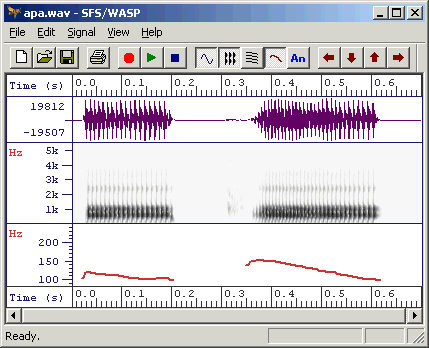 Plotting consonants: the IPA
/ʍ/ is used by speakers of those accents that make a difference in the pronunciation of ‘whales’ and ‘Wales’.

We sometimes hear /ʔ/ instead of /t/ in the middle and end of words like ‘butter’ or ‘slight’. This is the famous ‘glottal stop’.

In some (non-rhotic) accents, /r/ is not pronounced word-finally or before consonants. Where it is pronounced, it can be pronounced in many ways, eg
[r] (trill)
[ɾ] (tap or flap]
[ɹ] (approximant)
[R] retroflex approximant, ‘uvular r’
Interesting consonants
The Vowel Space
Standard lexical sets(Wells 1982)
The elicitation paragraph:
 
Please call Stella.  Ask her to bring these things with her from the store:  Six spoons of fresh snow peas, five thick slabs of blue cheese, and maybe a snack for her brother Bob.  We also need a small plastic snake and a big toy frog for the kids.  She can scoop these things into three red bags, and we will go meet her Wednesday at the train station.

http://accent.gmu.edu/browse.php
Speech accent archive (George Mason University)
Please call Stella. Ask her to bring these things with her from the store:  Six spoons of fresh snow peas, five thick slabs of blue cheese, and maybe a snack for her brother Bob.
Can you transcribe?
Please call Stella. Ask her to bring these things with her from the store:  Six spoons of fresh snow peas, five thick slabs of blue cheese, and maybe a snack for her brother Bob. 

/pli:z kɔ:l stɛlʌ  ɑ:sk ə tə brɪŋ ði:z θɪŋz wɪð ə frəm nə stɔ: sɪks spu:nz əv frɛʃ snəʊ pi:z faɪv θɪk slæbz əv blu: ʧi:z ən meɪbi ə snæk fər ə brʌðə bɔ:b/
One possible transcription (English RP)
The vowels of the standard lexical set will help identify differences between accents.
We will use the Speech Accent Archive to illustrate some key difference between accents of English, using the standard lexical sets as points of reference, eg 
The KIT vowel, or the SQUARE vowel is realised as… in this accent.
There is a merger of the BATH and PALM vowels in this accent.
Fieldwork tools
Identification of vowels in the standard lexical set in the SAA elicitation paragraph.
Can you identify possible TRAP and STRUT vowels?

Please call Stella.  Ask her to bring these things with her from the store:  Six spoons of fresh snow peas, five thick slabs of blue cheese, and maybe a snack for her brother Bob.  We also need a small plastic snake and a big toy frog for the kids.  She can scoop these things into three red bags, and we will go meet her Wednesday at the train station.
First moodle activity
Identification of vowels in the standard lexical set in the SAA elicitation paragraph.
Can you identify TRAP and STRUT vowels?

Please call Stella.  Ask her to bring these things with her from the store:  Six spoons of fresh snow peas, five thick slabs of blue cheese, and maybe a snack for her brother Bob.  We also need a small plastic snake and a big toy frog for the kids.  She can scoop these things into three red bags, and we will go meet her Wednesday at the train station.
First moodle activity
Revisiting connected speech
Next week